Module 2 My home town and my country
Unit 2  Cambridge is a beautiful city in the east of England.
WWW.PPT818.COM
Make sentences with the comparison.
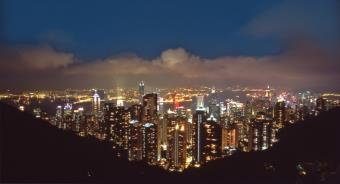 Hong Kong
7 million people
Hong Kong is big.
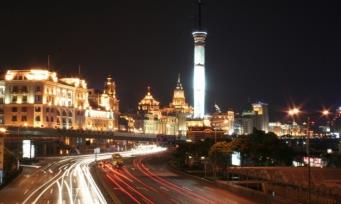 Shenzhen 
10 million people
Shenzhen  is bigger than 
Hong Kong.
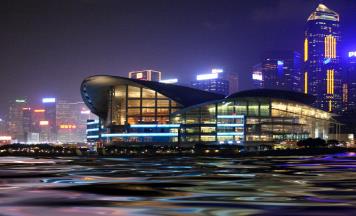 Hong Kong
about 150 years old
Hong Kong is old.
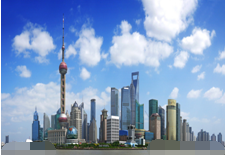 Shanghai
700 years old
Shanghai is older than 
Hong Kong.
Which country is it?
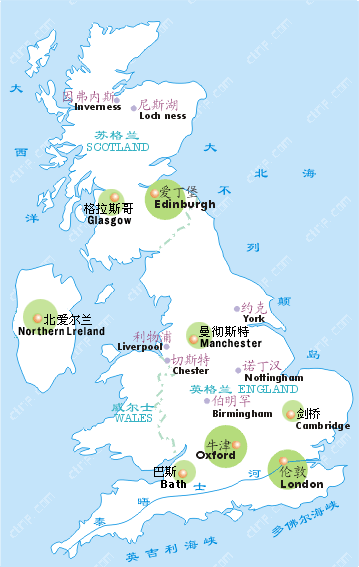 Britain
England
England is 
a region 
of Britain.
Cambridge
London
mountain
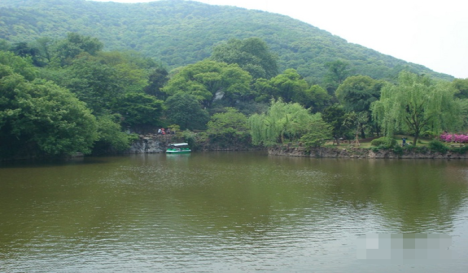 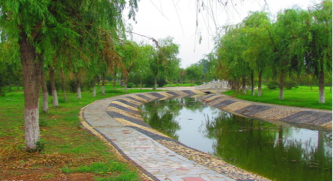 lake
river
low
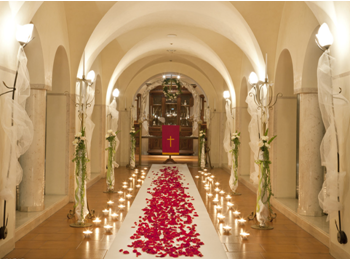 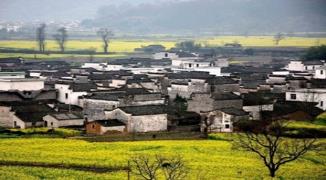 church
village
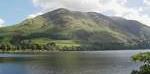 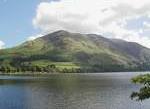 Guess: What do the letters stand for?
north
northwest
northeast
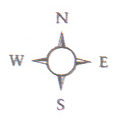 NW
NE
west
east
southwest
southeast
south
SW
SE
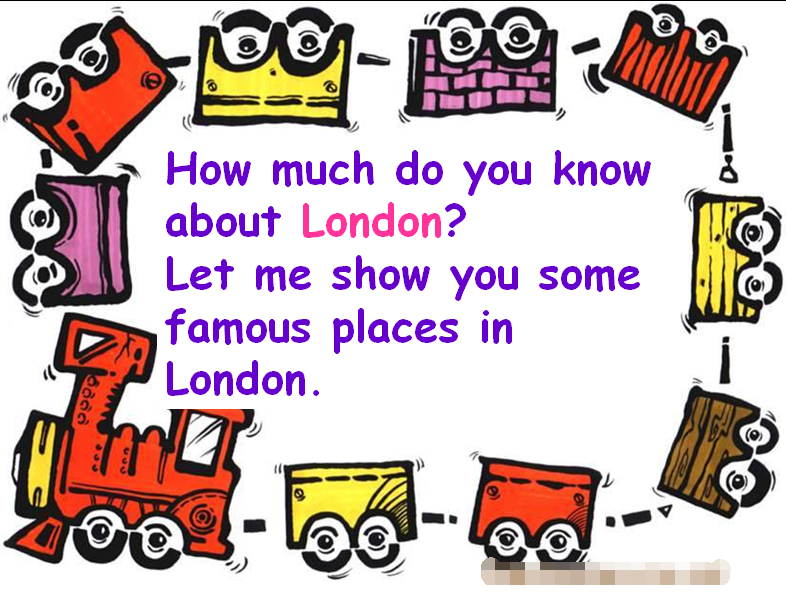 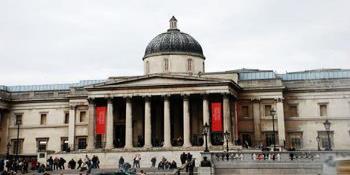 National Gallery 
国家美术馆
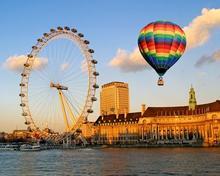 London Eye
伦敦眼
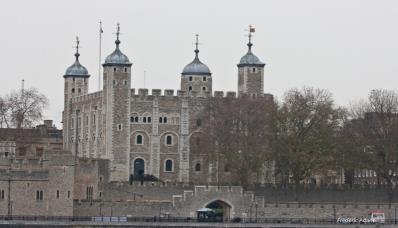 Tower of London 
伦敦塔
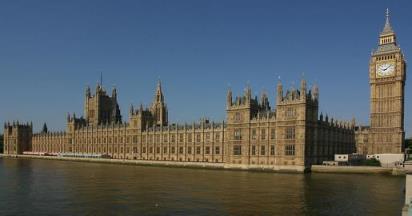 Houses of Parliament
议会大厦
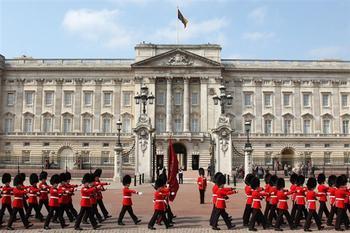 Buckingham Palace
白金汉宫
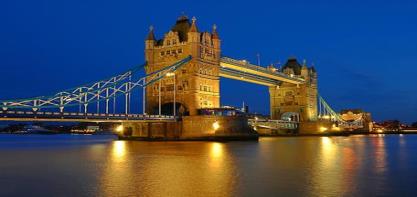 Tower of Bridge
塔桥
1 Look at the map and read these sentences.
Cambridge is in the east of  England. 
2. London is in the south of England. 
3. Bristol is in the west of England. 
4. Manchester is in the north of England.
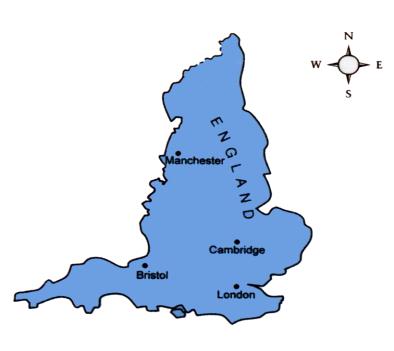 Work in pairs. Where are these cities in China?
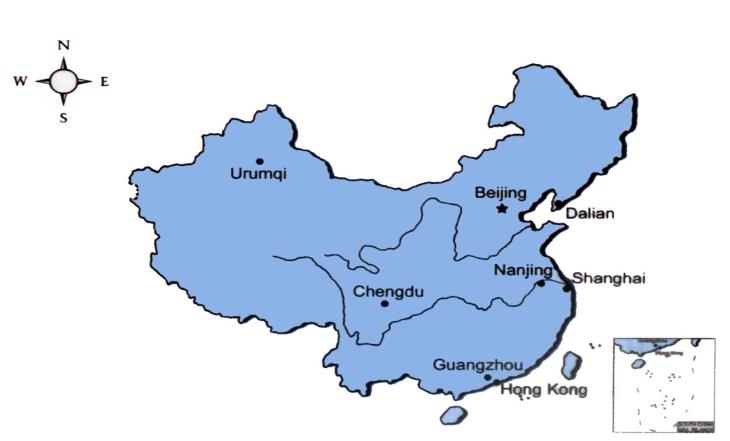 Beijing 
Guangzhou 
Nanjing 
Urumqi 
Dalian 
Chengdu 
Hong Kong
Cambridge University
剑桥大学
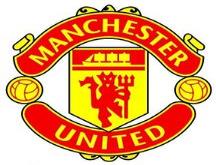 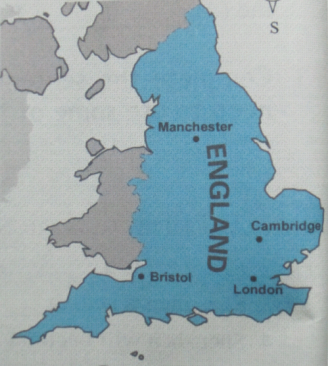 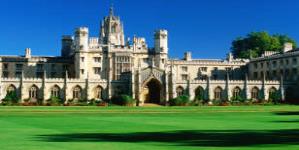 Mancheser United
曼联
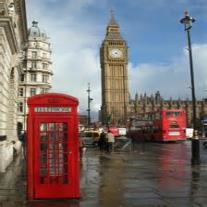 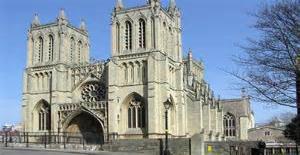 Bristol Cathedral
布里斯托大教堂
Big Ben
大本钟
Answers:
Beijing is in the north of China. 
Guangzhou is in the south of China. 
Nanjing is in the east of China. 
Urumqi is in the west of China.
Dalian is in the northeast of China. 
Chengdu is in the southwest of China. 
Hong Kong is in the southeast of China.
Do you know these places?
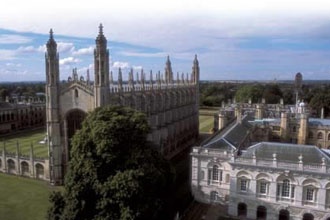 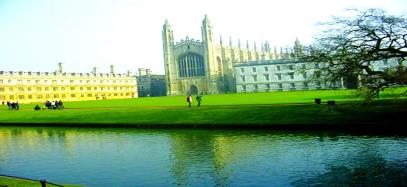 Cambridge University
Cambridge University is a famous university.
Cambridge University is near the River Cam.
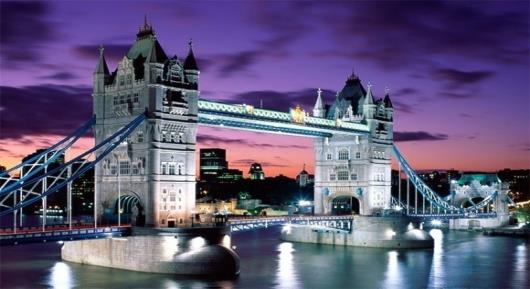 Tower Bridge
Tower Bridge is above the River Thames.
Tower Bridge is in London.
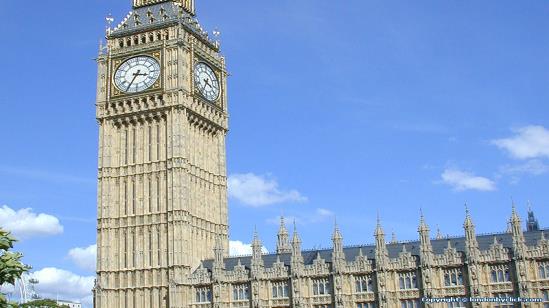 Big Ben
London is famous for Big Ben.
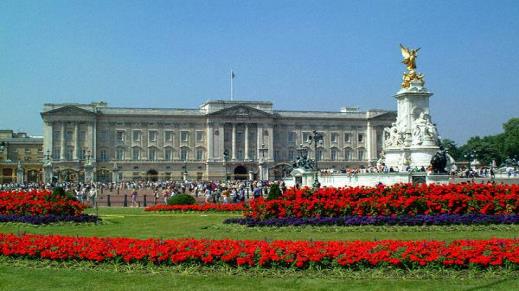 Buckingham Palace
Buckingham Palace is in London.
2 Read the passage and choose a title  
   for each picture below.
1 Tower Bridge and the River Thames
 2 Cambridge University and the River Cam
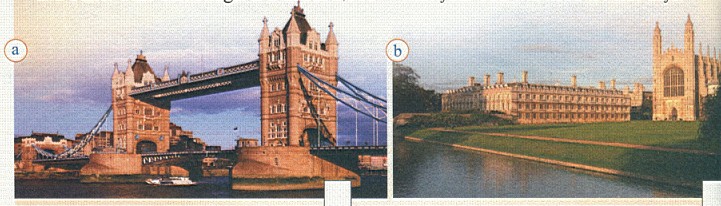 1
2
3 Complete the table comparing Cambridge with London.
In the east 
of England
In the south of England
About 7.5million
120,000
Big Ben, Buckingham Palace and 
Tower Bridge
University，
Old buildings 
and churches
River Cam
River Thames
4 Complete the passage with the words and expression in the box.
countryside  east    hometown  island   London       
              mountains  south  university
England is part of a(n) ________. It is famous for its beautiful green __________ with_________ and lakes in the north, and hills and villages in the south. My___________   is Cambridge, in the             ________of England. It has lots of old buildings and churches, and a well-known ___________. It is smaller than________ ,which is in the ________ of England.
island
mountains
countryside
home town
east
university
London
south
Writing
5 Answer the questions and write  
   notes about your hometown.
1. Where is it ?
2. What’s its population?
3. Is it big or small?
4. What is it famous for?
5. How old is it?
6. What’s the weather like?
6 Use your notes and write answers to the questions in Activity 5.
Dalian is in the northeast of China.
It has a population of over six million.
7  Write a passage called My hometown.
…. is in the ….. of China
 and it has a population of ….
 It’s on the River … / near …
It’s famous for …
There are …
It’s never very hot / cold …
Quiz
一、根据句意及首字母, 写出相应的单词。
 I missed my h_________ very much.
 They want their daughter to go to u________.
 We spent a week on the i_____.
 I’m living in a house just s_____ of Market Street.
 He grew up in the c__________.
ome town
niversity
sland
outh
ountryside
二 根据所给单词，完成以下句子。
– John, is Henry your twin brother?
    - Oh, yes. He is twenty minutes _____(old) than me.
2.- The cake looks _____(good).
   - Yes, and it tastes even _____(good).
3. Summer is coming. The day is getting ______ (long).
4. The left one is _______ (pretty) than the right one.
5. Ge You is ______ ___(famous) his humour.
older
good
better
longer
prettier
famous for
三 完成下列的练习
1、南京在中国的东部。                                      
     Nanjing  is _____________  China.                                   
2、伦敦在英国的南部。                                     
     London is _____________  England.     
3、北京以长城而著名。                                    
     Beijing ____________ the Great Wall.                                    
4、北京是中国的首都。                                   
      Beijing ________________ China.      
5、伦敦比剑桥繁忙。                                       
     London _______________ Cambridge.
in the east of
in the south of
is famous for
is the capital of
is busier than
四. 根据汉语提示完成下列句子。
1.Do you know ___ __________ __ _______ 
     (北京的人口数)?
2. Fujian is ____ ____ ____ ____ (在东部) China.
3. —What’s ____ ____ ____ (省会) Shandong province? —It’s Jinan.
4. The girl ____ ____ ____ (留长发的) is my sister.
5. The building is___ ____ ______ (三十米高).
the population of Beijing
in   the    east   of
the capital of
with long hair
30 meters high
五. 单项选择
1. ____ is the population of Tianjin?
 A. How many   	B. How much   
C. What     		D. Which 
2. The population of China is ____than that of American.
A. small       B. smaller      C. large     D. larger
3. My uncle has a house ____ a small garden.
A. with         B. of              C. near       D. in  
4. Yao Ming is famous ____ a basketball player.
A. for           B. with          C. as           D. to
5. The mountain is about 1,543 meters____.
A. near        B. low           C. high        D. long
C
D
A
C
C
六 .句型转换。
1.The city has one million people. 
(改为同义句)
 The city has__ __________ __ ____ ________.
2. London is famous for Cambridge.
  (改为同义句)
  London is __________ ____Cambridge.
3. The population of shanghai is 13 million.
 (对划线部分提问)
  _______ ____ ___________ ____ shanghai?
4. Lily is 1.5 meters tall. (对划线部分提问)
  ____ ____ is Lily?
a population  of  one  million
well-known for
What’s    the   population of
How tall
Homework
Write a short passage about your hometown.
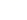